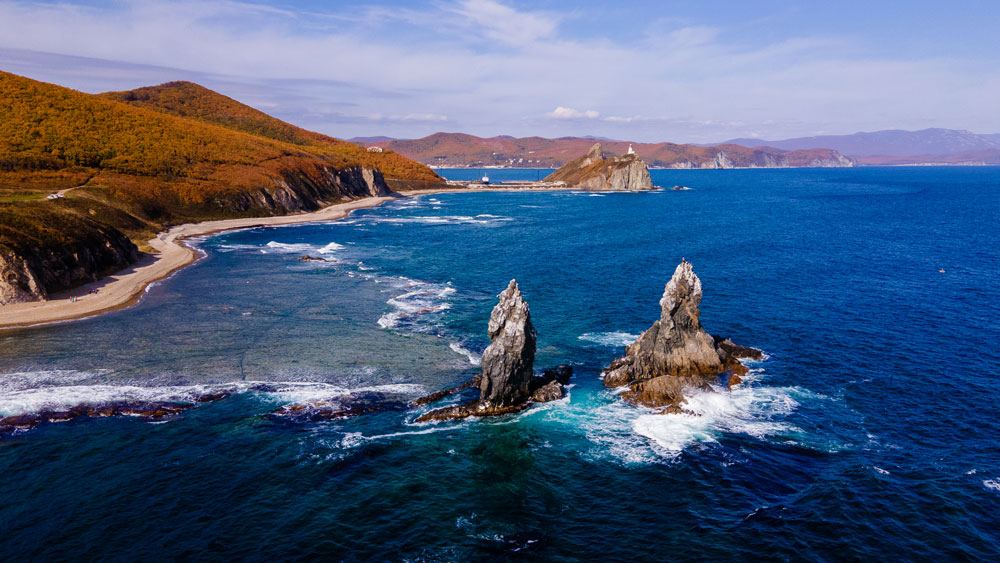 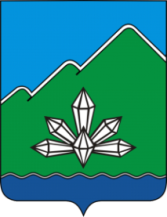 ДАЛЬНЕГОРСКИЙ  ГОРОДСКОЙ  ОКРУГ           
   ПРИМОРСКИЙ  КРАЙ
ИМУЩЕСТВЕННАЯ ПОДДЕРЖКА 
ДЛЯ СУБЪЕКТОВ МСП 
И САМОЗАНЯТЫХ ГРАЖДАН 
НА ТЕРРИТОРИИ ДАЛЬНЕГОРСКОГО                               ГО РОДСКОГО ОКРУГА
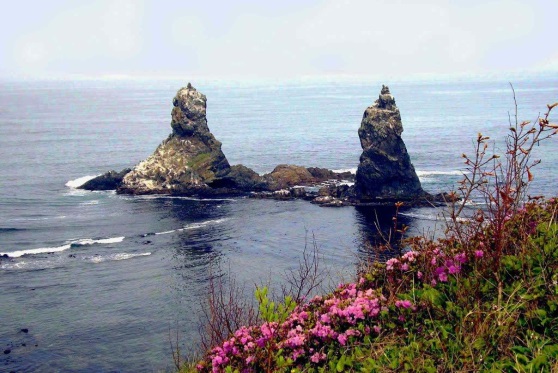 ПРИЕМУЩЕСТВА  АРЕНДЫ  МУНИЦИПАЛЬНОГО  ИМУЩЕСТВА, ВКЛЮЧЕННОГО В ПЕРЕЧЕНЬ ИМУЩЕСТВЕННОЙ ПОДДЕРЖКИ СУБЪЕКТОВ  МСП И СМОЗАНЯТЫХ ГРАЖДАН
Фиксированная и экономически обоснованная стоимость арендной платы, определенная независимым оценщиком
Возможность аренды имущества без проведения обязательных торгов (аукциона) по аренде
Возможность заключения договора аренды на длительный срок
Возможность участвовать в аукционе на право заключения договора аренды без внесения задатка на участие в аукционе
Возможность реализации преимущественного права выкупа арендуемого имущества (без проведения торгов в рассрочку)
«имущественная поддержка для субъектов МСП и самозанятых граждан на территории ДГО»
2
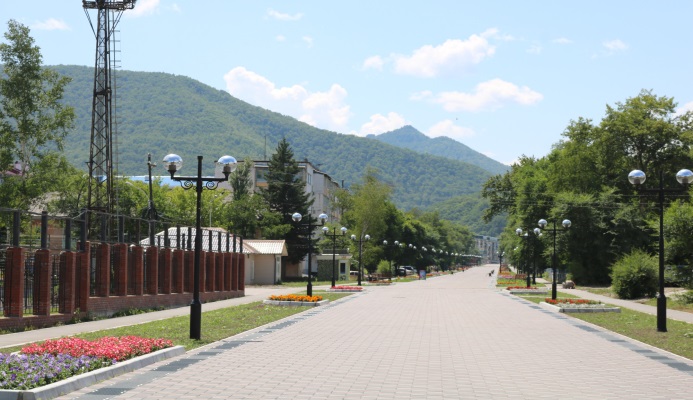 ПОЛУЧАТЕЛИ ИМУЩЕСТВЕННОЙ ПОДДЕРЖКИ
Требование к индивидуальным предпринимателям и юридическим лицам
Отнесение к субъектам МСП (включение  в Единый реестр субъектов МСП – получателей поддержки)
Требование к физическим лицам
Регистрация в качестве лица, применяющего налог на профессиональный доход
«имущественная поддержка для субъектов МСП и самозанятых граждан на территории ДГО»
3
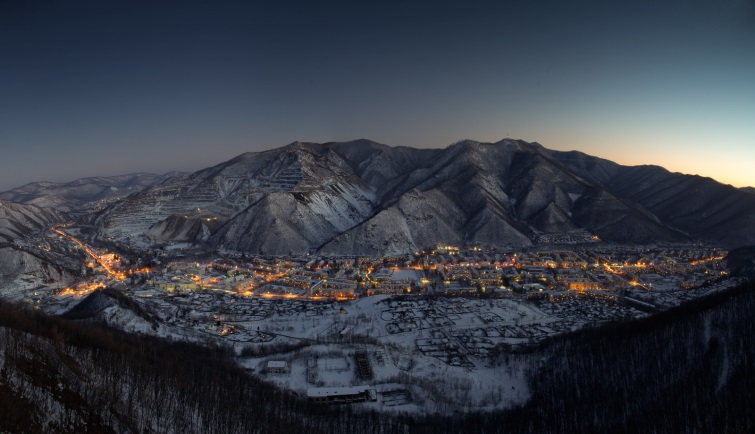 ИНФОРМАЦИОННЫЕ  РЕСУРСЫ  О МЕРАХ ИМУЩЕСТВЕННОЙ  ПОДДЕРЖКИ  СУБЪЕКТОВ  МСП, САМОЗАНЯТЫХ  ГРАЖДАН НА ТЕРРИТОРИИ ДАЛЬНЕГОРСКОГО ГОРОДСКОГО ОКРУГА
Информация  по  имущественной  поддержке  
содержится  на  официальном  сайте  Дальнегорского  городского  округа   http://dalnegorsk-mo.ru/ в разделе «имущество для бизнеса»
Включая: 
Перечень имущества для МСП и самозанятых граждан свободного от использования с отсылкой на инвестиционный портал ПК
Паспорта объектов, включенных в перечни
Сведения о коммерческой недвижимости, предлагаемой бизнесу в аренду
Сведения о проводимых торгах
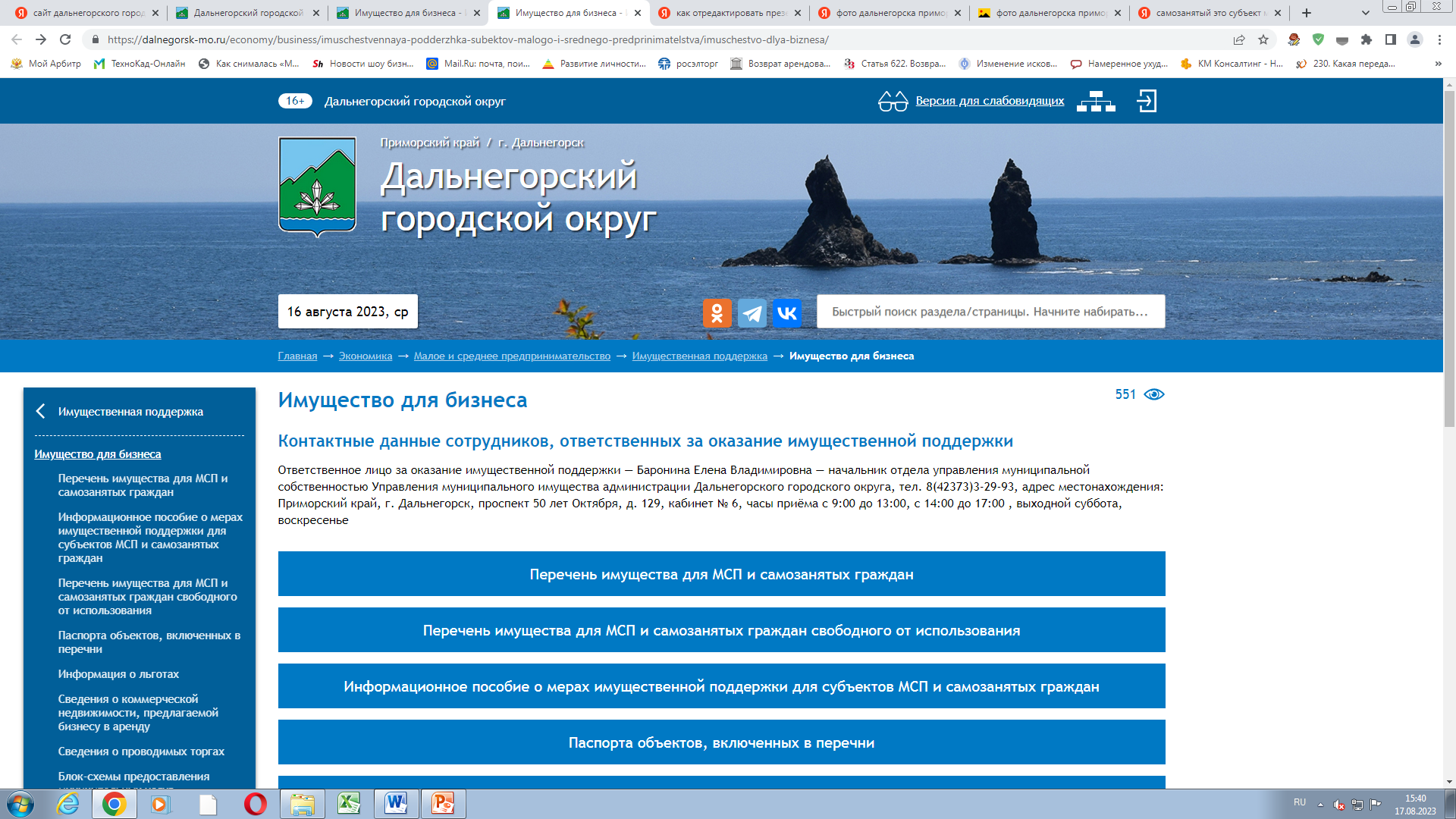 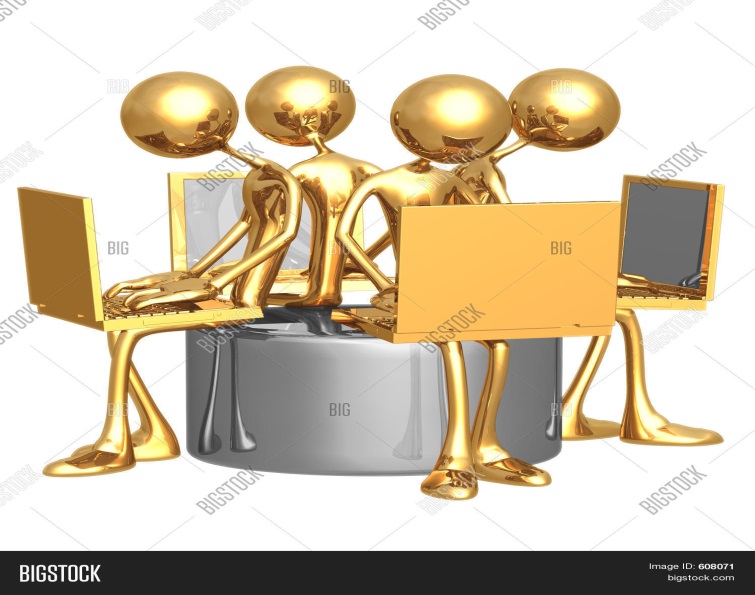 «имущественная поддержка для субъектов МСП и самозанятых граждан на территории ДГО»
4
ОБЪЕКТЫ МУНИЦИПАЛЬНОГО НЕДВИЖИМОГО ИМУЩЕСТВА, ВКЛЮЧЕННЫЕ В ПЕРЕЧЕНЬ, СВОБОДНЫЕ ОТ ИСПОЛЬЗОВАНИЯ
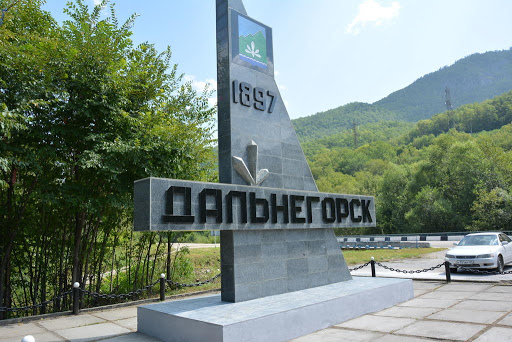 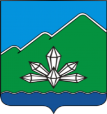 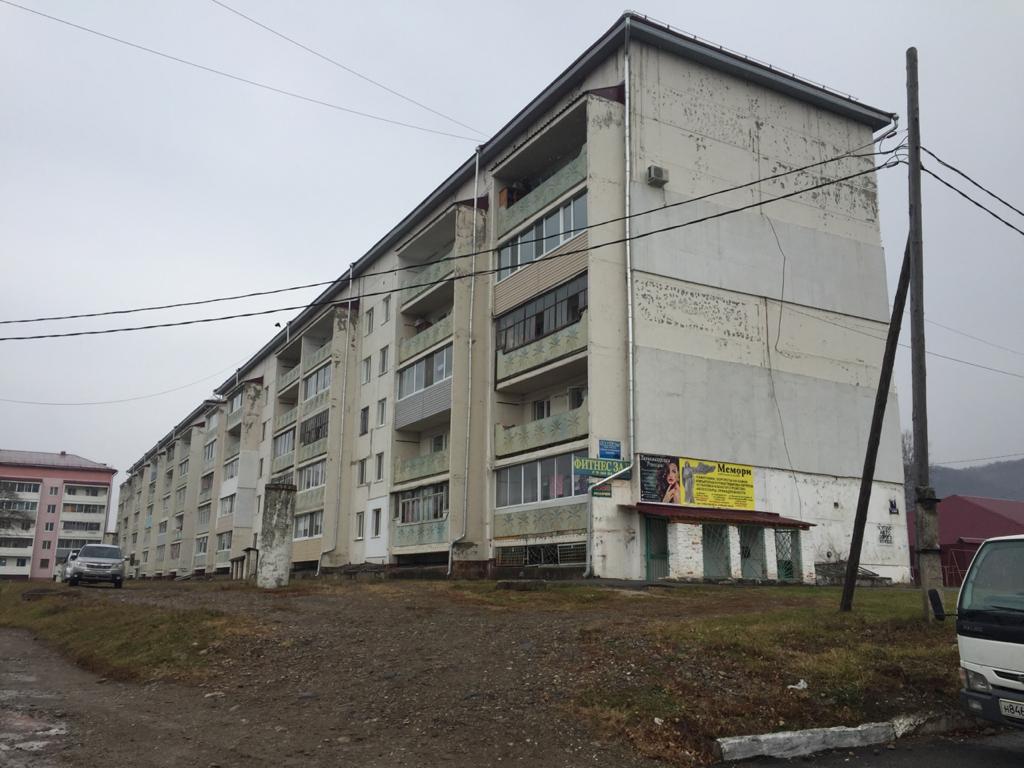 Аренда
Наименование объекта: 
нежилое помещение № 42 площадью 28,9 кв.м.,  в подвале пятиэтажного жилого дома

Целевое назначение объекта: склад, бытовые услуги населению
Адрес месторасположения: 
Приморский край, г. Дальнегорск, ул. Южная, д. 1
Технические характеристики: помещение оборудовано системой централизованного теплоснабжения, холодного водоснабжения, водоотведения, электроснабжения. Требуется проведение текущего ремонта.
Краткая информация о состоянии объекта: неудовлетворительное
«имущественная поддержка для субъектов МСП и самозанятых граждан на территории ДГО»
5
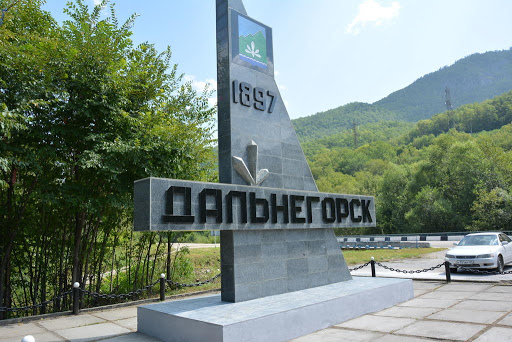 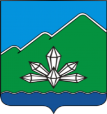 ОБЪЕКТЫ МУНИЦИПАЛЬНОГО НЕДВИЖИМОГО ИМУЩЕСТВА, ВКЛЮЧЕННЫЕ В ПЕРЕЧЕНЬ, СВОБОДНЫЕ ОТ ИСПОЛЬЗОВАНИЯ
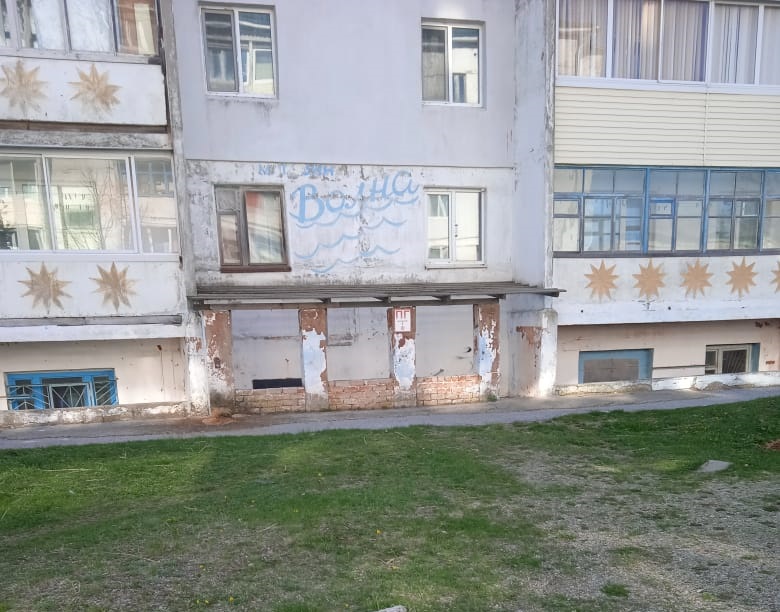 Аренда
Наименование объекта: 
нежилое помещение № 13 площадью 24,7 кв. м в подвале пятиэтажного жилого дома
Целевое назначение объекта: торговля, склад, офис, бытовые услуги населению
Адрес месторасположения: 
Приморский край, г. Дальнегорск, с. Рудная Пристань, ул. Арсеньева, д. 24
Технические характеристики: помещение оборудовано системой централизованного теплоснабжения, холодного водоснабжения, водоотведения, электроснабжения. Требуется проведение текущего ремонта.
Краткая информация о состоянии объекта: неудовлетворительное
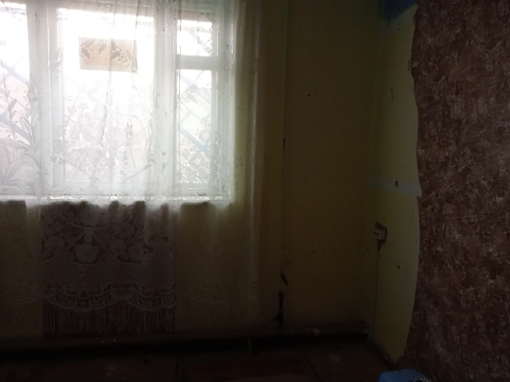 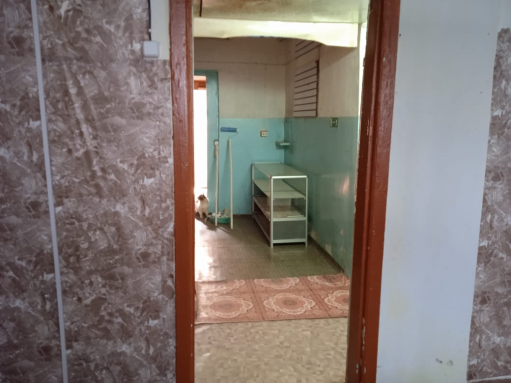 6
«имущественная поддержка для субъектов МСП и самозанятых граждан на территории ДГО»
ОБЪЕКТЫ МУНИЦИПАЛЬНОГО НЕДВИЖИМОГО ИМУЩЕСТВА, ВКЛЮЧЕННЫЕ В ПЕРЕЧЕНЬ, СВОБОДНЫЕ ОТ ИСПОЛЬЗОВАНИЯ
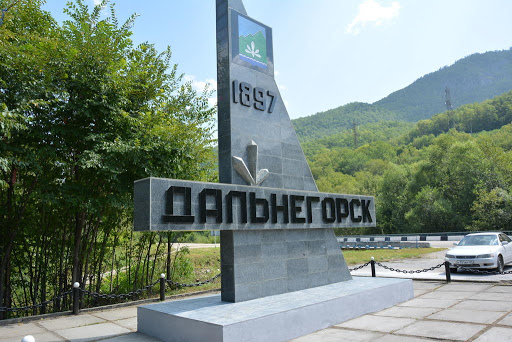 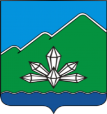 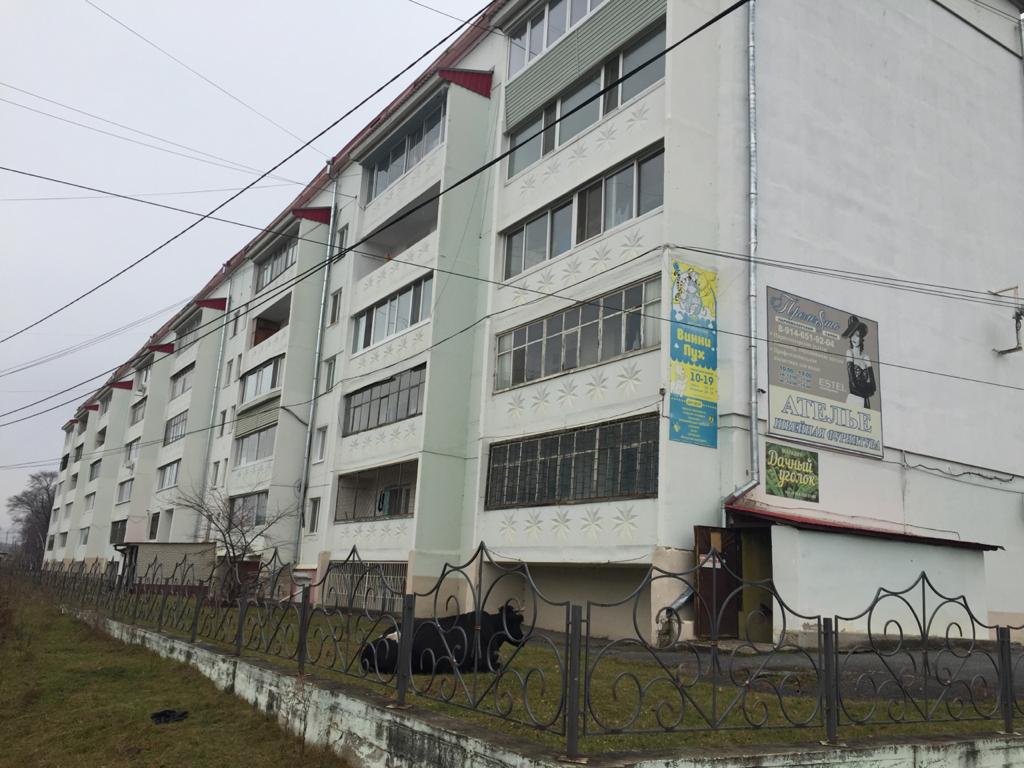 аренда
Наименование объекта: 
нежилое помещение № 42 площадью 28,9  кв.м., расположенное в подвале пятиэтажного жилого дома.
Целевое назначение объекта: торговля, офис, бытовые услуги населению.
Адрес месторасположения: 
Приморский край, г. Дальнегорск, ул. Геологическая, д.1. 
Технические характеристики: помещение оборудовано централизованными системами холодного водоснабжения, водоотведения, электроснабжения, приборы системы централизованного отопления демонтированы, требуется проведение текущего ремонта.
Краткая информация о состоянии объекта: удовлетворительное
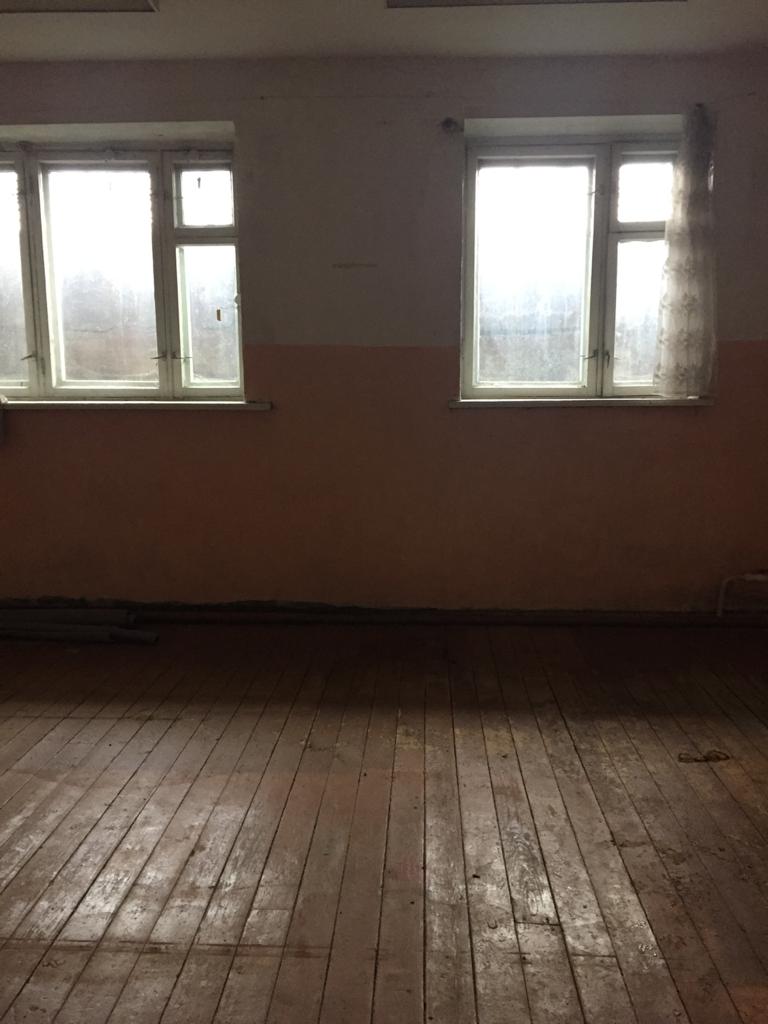 «имущественная поддержка для субъектов МСП и самозанятых граждан на территории ДГО»
7
ОБЪЕКТЫ МУНИЦИПАЛЬНОГО НЕДВИЖИМОГО ИМУЩЕСТВА, ВКЛЮЧЕННЫЕ В ПЕРЕЧЕНЬ, СВОБОДНЫЕ ОТ ИСПОЛЬЗОВАНИЯ
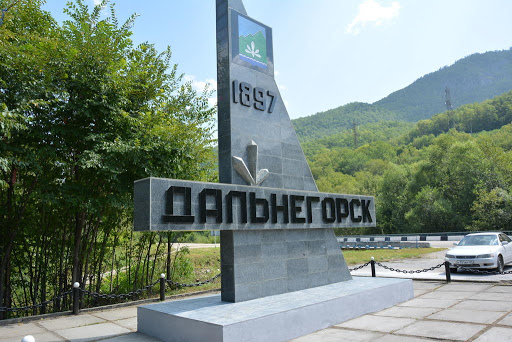 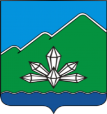 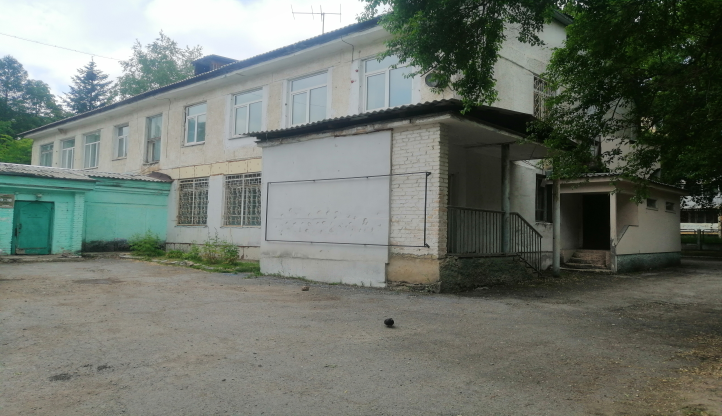 аренда
Наименование объекта: 
нежилые помещения №№ 21, 22, 25 общей площадью 32,6 кв.м., расположенные на втором этаже в третьем блоке двухэтажного здания бывшего детского сада.
Целевое назначение объекта: офис, бытовые услуги населению. 
Адрес месторасположения: 
Приморский край, г. Дальнегорск, проспект 50 лет Октября, 71 
Технические характеристики: помещения оборудованы централизованными системами холодного водоснабжения, водоотведения, электроснабжения, 
Краткая информация о состоянии объекта: удовлетворительное
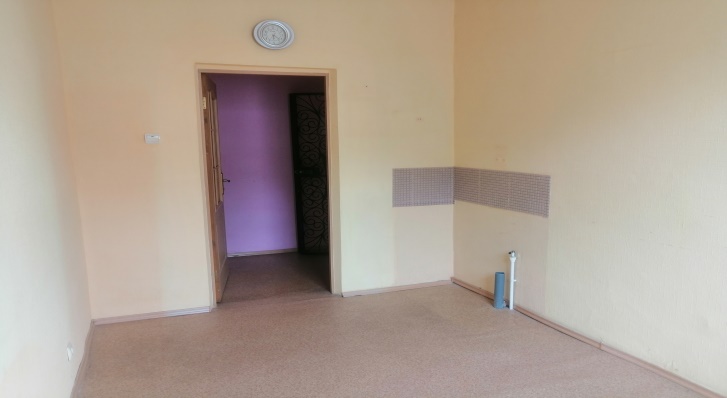 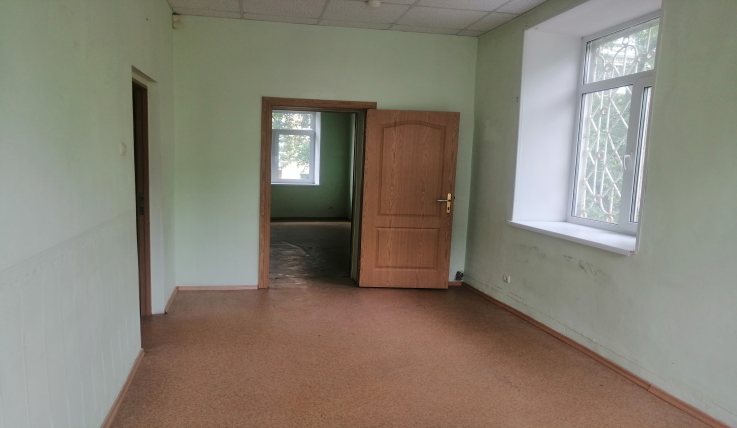 8
«имущественная поддержка для субъектов МСП и самозанятых граждан на территории ДГО»
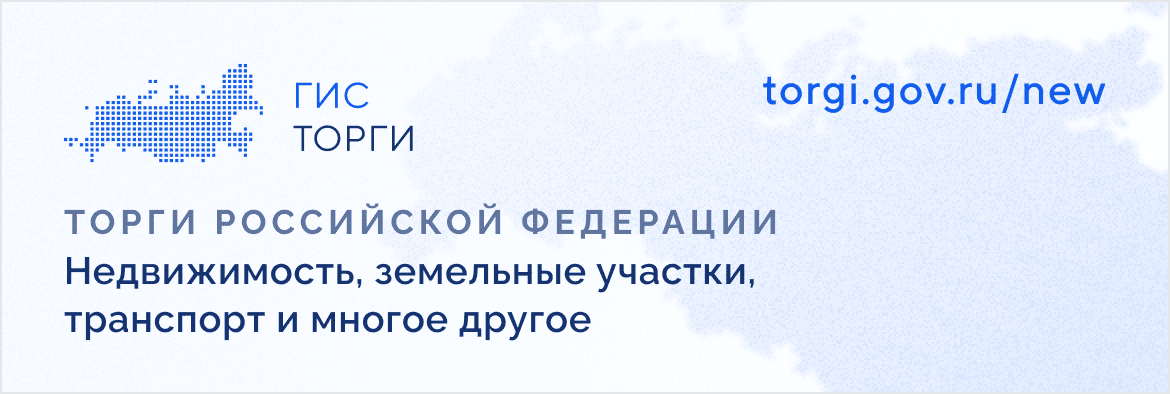 ИНФОРМАЦИОННЫЕ  РЕСУРСЫ  ДЛЯ  РАЗМЕЩЕНИЯ 
ИНФОРМАЦИИ  О  ПРОВЕДЕНИИ  ТОРГОВ
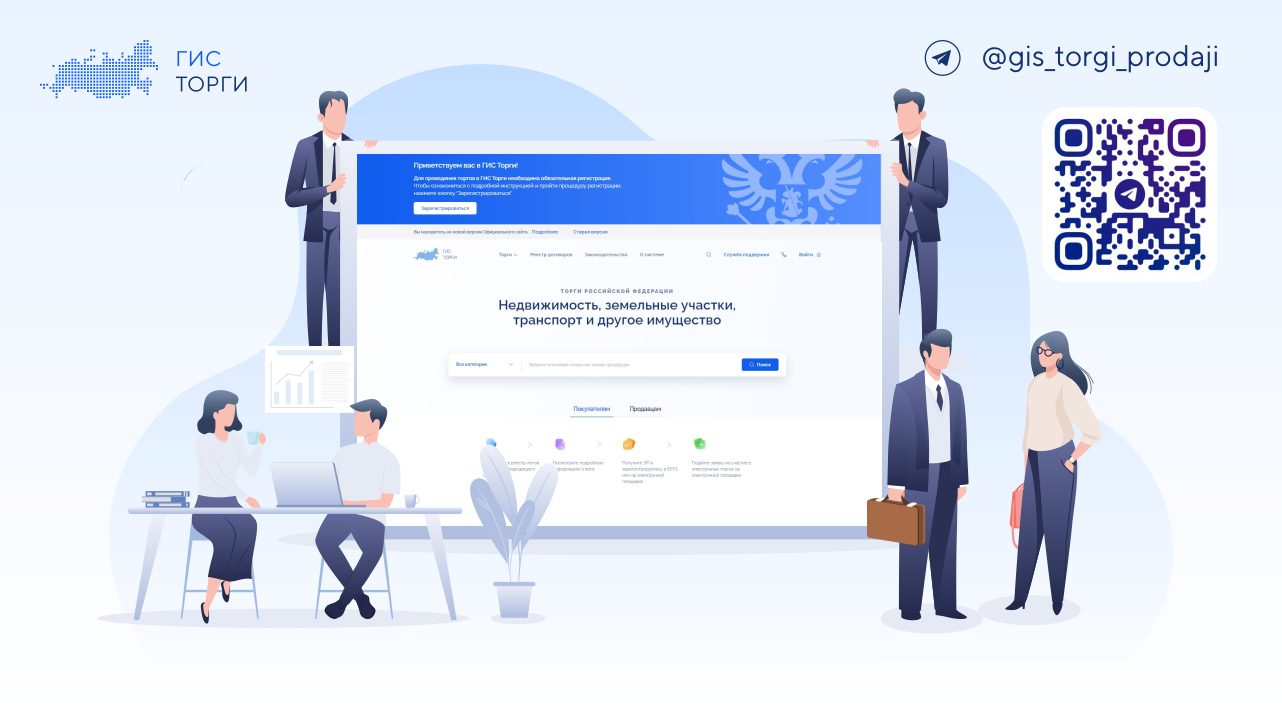 «имущественная поддержка для субъектов МСП и самозанятых граждан на территории ДГО»
9
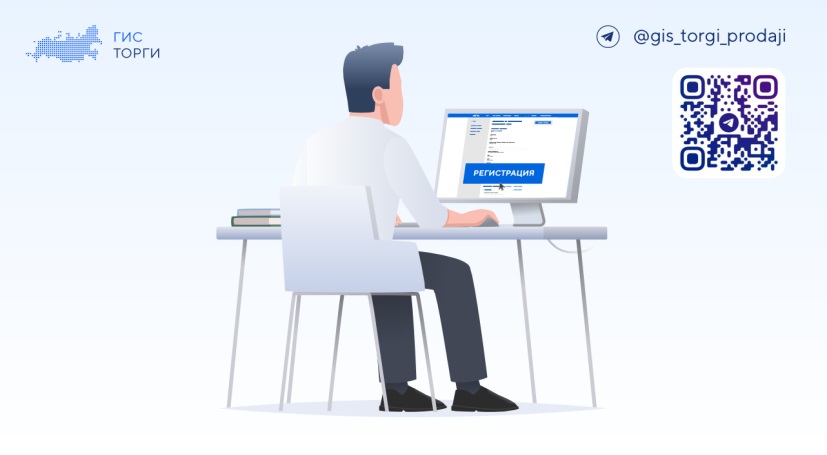 АЛГОРИТМ  УЧАСТИЯ  В ЭЛЕКТРОННОМ  АУКЦИОНЕ
Пройти государственную регистрацию в государственной информационной системе «ТОРГИ» (ГИС ТОРГИ) в качестве арендатора
Ознакомится с аукционной документацией электронного аукциона, подать заявку на электронную площадку, указанную в извещении на участие в электронном аукционе по выбранному лоту
Получить допуск к участию в электронном аукционе
Принять участие в электронном аукционе в назначенное в аукционной документации время
В случае победы заключить договор аренды
01
03
02
04
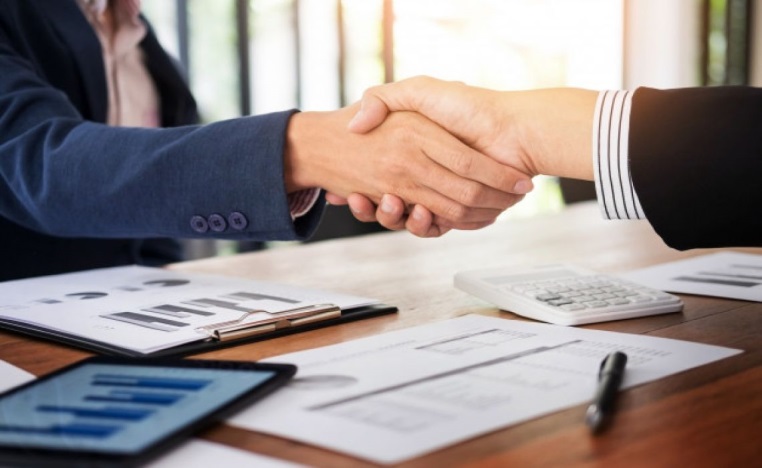 05
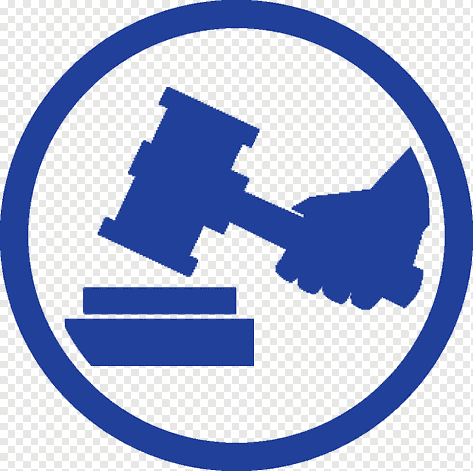 10
«имущественная поддержка для субъектов МСП и самозанятых граждан на территории ДГО»
ПОРЯДОК  РЕАЛИЗАЦИИ  ПРИЕМУЩЕСТВЕННОГО  ПРАВА ВЫКУПА АРЕНДУЕМОГО ИМУЩЕСТВА
непрерывно арендовать имущество в соответствии с условиями договора аренды в течение 2-х и более лет (для недвижимого имущества) и 3-х и более лет (для движимого имущества) в качестве субъекта МСП – получателя поддержки;
надлежащим образом исполнять условия договора аренды;
подать заявление о реализации преимущественного права выкупа в Управление муниципального имущества администрации ДГО;
заключить договор купли-продажи арендуемого имущества, получив рассрочку платежа на 5 лет (на оплату недвижимого имущества) и 3 года на оплату движимого имущества.
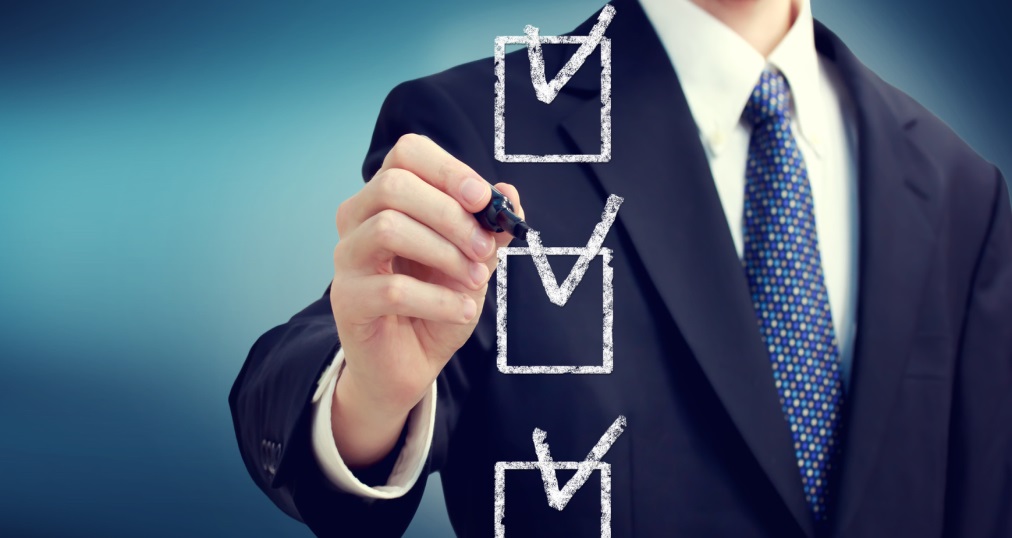 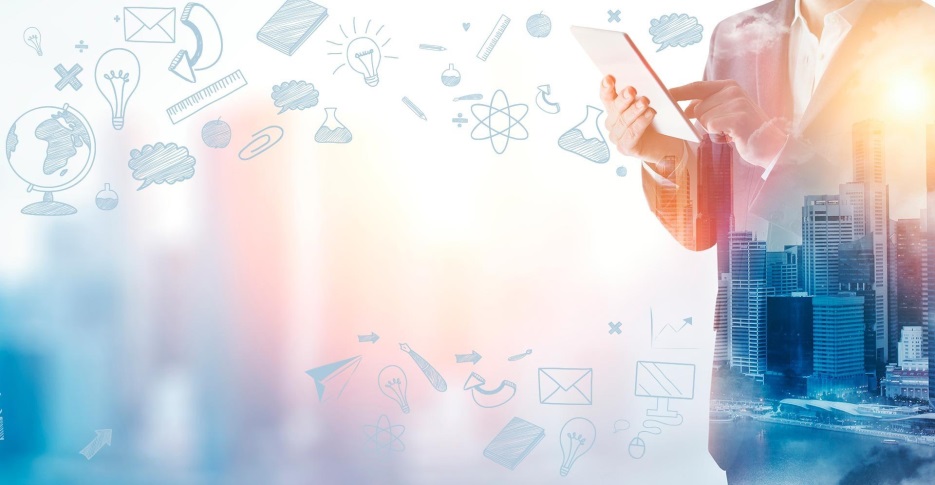 11
«имущественная поддержка для субъектов МСП и самозанятых граждан на территории ДГО»
Спасибо за внимание